Intro. To CSAC Ethics
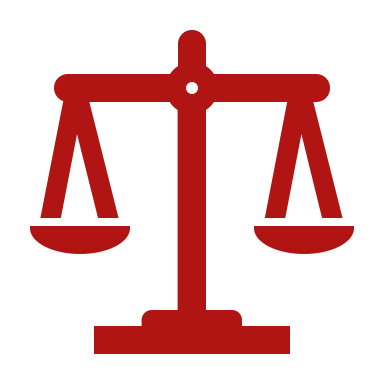 Dave Sprouse, LMHC, NCC, CCS, CSAC
2023 update
Starting Soon!
Please take care of your needs as they come up. We understand it is a long workshop.

Your camera must be on for participation purposes. Unless speaking or in a breakout room please keep your mic muted. You can press space bar to unmute and speak throughout the meeting.

In order to receive CE credit, you will need to have your camera on and will need to attend the entire training. We invite you to complete the evaluation form which will be emailed after the training.
No Conflict-of-Interest Statement
There is no content here which presents a conflict of interest nor in which either presenter has any financial investment.
[Speaker Notes: Ron]
Disclosure
The speakers' views are their own and do not necessarily reflect those of Refresh Mental Health/Optum.
Welcome / Agenda
Congratulations for giving attention to a critical aspect of our field.
This a 2-part Zoom meeting is designed to maximize efficiency while reviewing a key topic and providing necessary CE hours.
Please mute your mic when others are speaking to minimize noise.
Everyone will have the chance to speak in this interactive course.
Please stay in focus on your camera so we know you are still with us.
Focus in, avoid cell phone and other distractions. 
Day 1: Principles 1-6, Day 2: 7-12
Completion certificates will be provided by ADAD after completion of course evaluations and based on participation over the two-day course.
Reference:
Ethical principles reference is from Code of Ethics associated with Hawaii CSAC application
Adopted from the Code of Ethics of the National Association of Alcoholism and Drug Abuse Counselors – Revised 12/2019
https://health.hawaii.gov/substance-abuse/files/2019/12/Code-of-Ethics-CSAC-CCS-CCJP-CSAPA.pdf 

Many other sources address ethics
This source was chosen as it applied directly to the Hawaii CSAC status which is most appropriate for this audience.
Before Jumping in:
Let’s get to know each other.
Dave: 
LMHC, NCC, CSAC, CCS, CCC
Prior Clinical Director, Ku Aloha Ola Mau (MAT, IOP, OP)
Current Assistant Director; Xplor Counseling, LLC

You?
I’d like to get a quick intro from at least a few people:
Name, affiliation, profession, hobbies, etc.?   Anything that would help us know you better.
What’s in it for me?
A fair questions to ask and require and answer to for anything, especially true in adult learning.

Consider why the topic of ethics important or worth while to discuss.

Why are you in this meeting?   
Honesty is okay.

https://www.merriam-webster.com/dictionary/ethic 
Relevance?
Principle 1: Non-Discrimination
Volunteer to read :
1: “the substance abuse counselor shall not discriminate against clients or professionals based on race, religion, age, gender, disability, national ancestry, sexual orientation or economic condition”. 

A. ….. Shall avoid bringing personal or professional issues into the counseling relationship………..guards the individual rights and personal dignity of clients. 
B. …. Shall be knowledgeable in disabling conditions, demonstrate empathy……comfort in interactions with clients with disabilities.
Principle 1 Cont.
Discussion:
Give an example of discrimination based on one of the protected categories listed in the explanation of Principle 1: (2 people)
What is a suggested response to these actions? (2 people)
Principle 2: Responsibility
(4 volunteer readers, 1 point each)

2: The substance abuse counselor shall espouse objectivity and integrity and maintain the highest standards in the services the counselor offers. 

A: respect institutional policies but will take initiative toward improving when it will better serve the interest of the client. 
B: obligation to help others, obtain knowledge in Tx.
C: facilitate development of counselors supervised as applicable 
D: report unethical conduct
Story time:
1 volunteer to share an experience (omit names) related to witnessed or known ethical violation of Principle 2:


What was the violation?
Who violated?
What was or should be done?
Principle 3: Competence
3:…..Recognize the need for ongoing education as a component of professional competency.
Such as this continuing education course

A: recognize boundaries of competence, do not operate outside professional competency 

B: recognize effect of impairment on professional performance and seek appropriate Tx for oneself or colleague. Support peer assistance programs.
Principle 3 Cont. Competence
3 volunteers:
Provide an example of violating this principle
What corrective action should be taken?
How does the violation place the client at risk?
Principle 4: Legal / Moral Standards
4: “…..shall uphold the legal and accepted moral codes which pertain to professional conduct”.

A: be aware of federal laws of counselors' respective state governing practice of counseling
Can we think of a relatable topic? (telehealth, methadone, etc.)

B: do not claim directly or by implication , professional qual’s or affiliations that counselor does not possess. 
Such as claiming “therapist” status when not yet licensed

C: ensure services provided meet ethical standards
Principle 5: Public Statements
5: honestly respect the limits of present knowledge in public statements concerning alcoholism and drug abuse. 

A: base statements on empirical data, specify which statements are opinion based. 

B:  report substantiation, acknowledge sources of information. 

Discussion: MAT for Opiate Use Disorder vs. abstinence-based Tx
“Medication-assisted treatment is one way to help those with opioid addiction recover their lives.”  
https://www.ct.gov/dmhas/lib/dmhas/publications/MAT-InfoFamilyFriends.pdf
SAMHSA
Principle 6: Publication Credit
6: assign credit to all who have contributed to the published material.

A: recognize joint authorship  on joint publications. 
B: Acknowledge minor contributions, even clerical or similar. 
C: Avoid copyright violations 

Can you think of a way this could potentially be violated?
Day 1 review:
1 volunteer each, summarize the below standards:

1: Non-discrimination
2: Responsibility 
3: Competence
4:Legal and Moral Standards
5: Public Statements
6: Publications
Day 1 Wrap up:
Questions?
Comments?


Homework 1 of 2  

1: Optional:                      
 See if any recent news relates to the ethical standards discussed today or the ones we will address tomorrow.    We can go over 1 or 2 tomorrow if anyone has them.
Day 1: Recap Cont:
HOMEWORK:
Pick one of the 12 ethical principles in the CSAC Code of Ethics
Prepare a summary with at least one example of violations associated with that principle.    
Be prepared to share verbally with the group
Let’s not all pick confidentiality, mix it up

Same Zoom link for tomorrow.
Day 2
Welcome to the 2nd and final day
We will wrap up in the next 2.5 – 3 hours


Questions on Day 1 Material?

Current events homework volunteers?

Summaries from Principles 1-6 ?
Principle 7: Client Welfare
7: Protection of public health , safety and welfare and the best interest of the client as a primary guide in determining the conduct of all substance abuse counselors. 

A: disclose responsibilities to the client
B: Terminate when it is clear there is no benefit to counseling service
C: hold client welfare paramount when making decisions concerning referral, Tx or termination 
D: not encourage participation in non-Tx activities  when it would have potential harm for the client 
E: provide services in environment  that ensures privacy and safety.
Principle 7: Cont.
Discussion:
Think of a part of the daily job that is not the most enjoyable but is necessary for quality service.
How do we hold the client welfare paramount and overcome the more difficult parts of the job?
Paperwork?
Insurance authorizations?
Benefit exceptions?
Case management?

Share some common approaches that help motivate completion
Principle 8: Confidentiality
8:  embrace as a primary obligation, the duty of protecting client’s rights under confidentiality , shall not disclose without appropriately executed consent. 

A: inform clients of rights  regarding confidentiality 
B:  Ensure records are secured
C: adhere to federal and state laws regarding confidentiality
D: Disclose only when in the client's best interest

Share some challenges with confidentiality:
Family member inquiries?
Other clients?
Principle 9: Client Relationships
9: safeguard integrity of the counseling relationship

A: Informed consent
B: avoid dual relationships 
C: do not exploit relationships 
D: no sexual behavior with current or former clients 
E: Do not accept former sexual partners into Tx

How would violating these policies jeopardize therapeutic relationships?
How challenging is it to avoid dual relationships on an island?
Principle 10: Interprofessional Relationships
10: treat colleagues with respect, courtesy, fairness and good faith; afford the same to other professionals

A: Refrain from offering service to those in service with another professional, except for permission or knowledge given to other provider
This one has many variables in Tx: can you think of dual Tx examples?
B: cooperate with professional ethics committees, promptly supply needed info unless constrained by confidentiality. 
C: do not exploit relationships with supervisees, employees, students, research participants or volunteers.
Principle 11: Remuneration
11: establish financial arrangements in professional practice regarding client best interest first. 

A:  inform client of financial policies
B: Consider ability of client to meet financial cost in establishing rates for services
C: No fee splitting or commissions/rebates for referrals
Discuss referral to therapists' friends

D: do not use Tx relationship for personal gain or profit
Not accept private fee for service from client entitled to service through institution or agency, unless the client requests.
Principle 12: Societal Obligations
12: 
“the substance abuse counselor shall to the best of his or her ability, actively engage the legislative processes, educational institutions, and the general public to change public policy and legislation to make possible opportunities and choice of service for all human beings of any ethnic or social background whose lives are impaired by alcoholism and drug abuse. “ 

Reflections / thoughts?
What are you doing to contribute to this principle?
One of the harder ones to address?
Time challenges?      How do we overcome it?
Post-Test:   Discussion
Name the ethical principles that apply to the following scenarios (whether good or bad):
1: Counselor knowing accepts primary counselor role for new client who is the ex-significant other
2: Intake counselor tells inquiring client that they can’t take them into Tx due to not accepting Quest clients at this time since they don’t pay as much as other insurances. 
3: Clinical supervisor identifies weakness in clinical team’s case management skill level and designs training to increase knowledge and competence in this area for the team’s professional development.
Post-test continued.
4: Counselor is interviewed by local news channel about opiate epidemic and tells the reporter that methadone is just another drug substitute and abstinence is the only way to end addiction. 
5: CSAC conducts a CE event and uses material from a published book with no mention of the author and gives perception that the CSAC themselves originated the material.
6: Counselor obtains Tele-Mental-Health credential and decides to hold web counseling without consulting supervisor since they are credentialed.  Counselor conducts web counseling with client who is on vacation and in another state.
Wrap-up
What we covered:
12 ethical principles of CSAC code of ethics
Discussion of principles and applicable examples
Post-test
What’s next
Questions / Comments
Feel free to network and exchange contact info.
Course Eval :  use the link (only applicable to 12/2021 course)
https://www.surveymonkey.com/r/3WM3BP8 
Feel free to be honest in your feedback so that I may improve where needed
Certificates will be emailed to you directly from me.
Thank you for the interaction and sharing
Share the wisdom: Hopefully, I will be in your class in the future.
Don’t forget to check the ADAD training calendar for more course offerings
Other References:
ACA Code of Ethics:
https://www.counseling.org/Resources/aca-code-of-ethics.pdf

AAMFT Code of Ethics:
https://www.aamft.org/Legal_Ethics/Code_of_Ethics.aspx

NASW Code of Ethics:
https://www.socialworkers.org/About/Ethics/Code-of-Ethics/Code-of-Ethics-English

NAADAC Code of Ethics:
https://www.naadac.org/code-of-ethics
Networking
It is beneficial for all of us to build a professional network to serve our community together.
Those wishing to contact me directly can use the following:

TwentyFourToLife@outlook.com
Dsprouse@xplorcounseling.com 
808-400-6156   
Xplorcounsleing.com  (primary)       
24ToLifeLLC.com  
Psychology Today
https://www.psychologytoday.com/us/therapists/male/hi/aiea/821892?sid=5fff3b7f7087b&zipdist=7&spec=4&ref=2&tr=ResultsName
https://www.psychologytoday.com/us/therapists/male/hi/aiea/764465?sid=5fff3b7f7087b&zipdist=7&spec=4&ref=3&tr=ResultsName